Moja ojczyzna
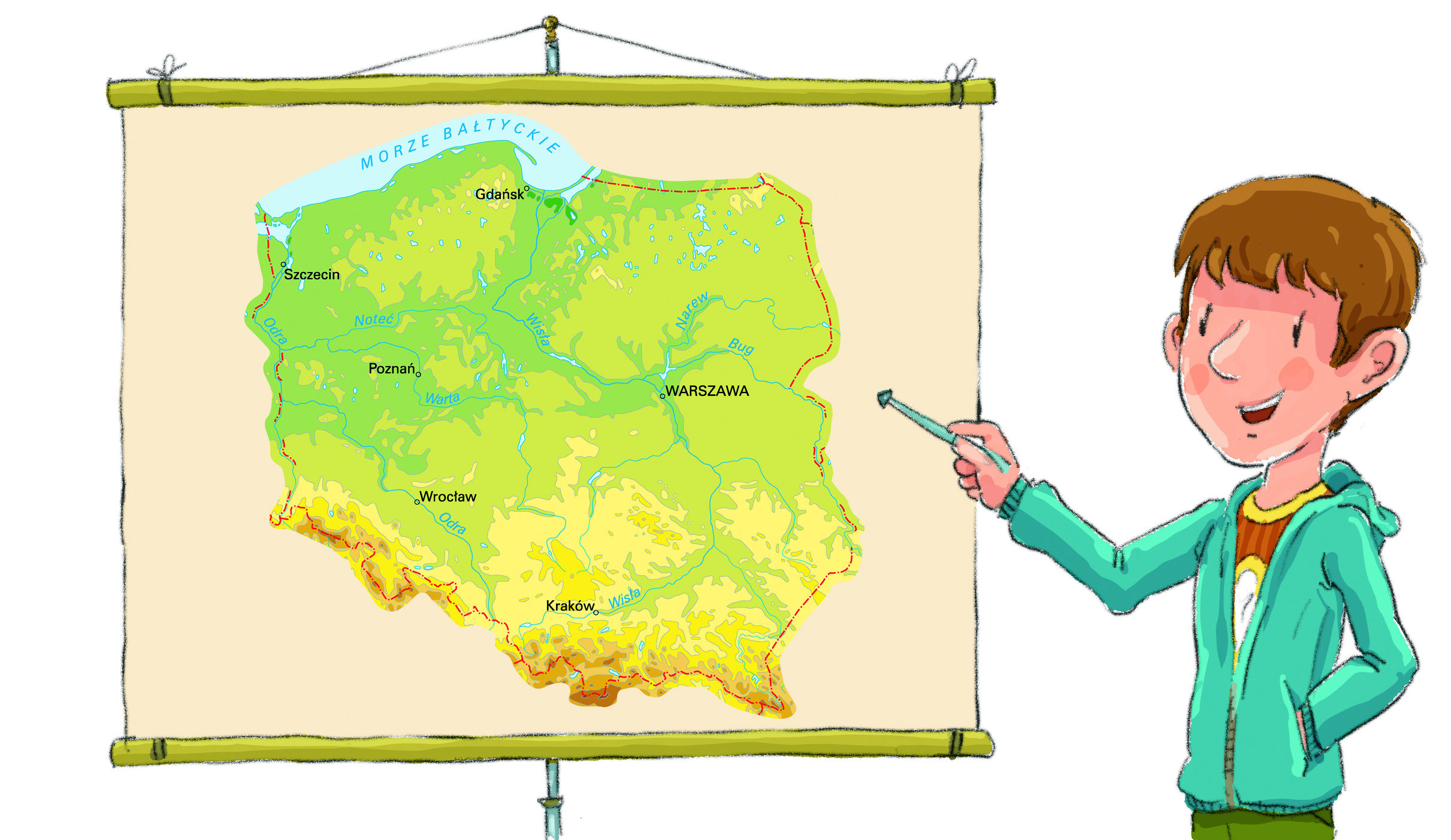 Polska leży nad morzem Bałtyckim. Sąsiadami Polski są: Rosja, Litwa, Białoruś, Ukraina, Słowacja, Czechy, Niemcy.
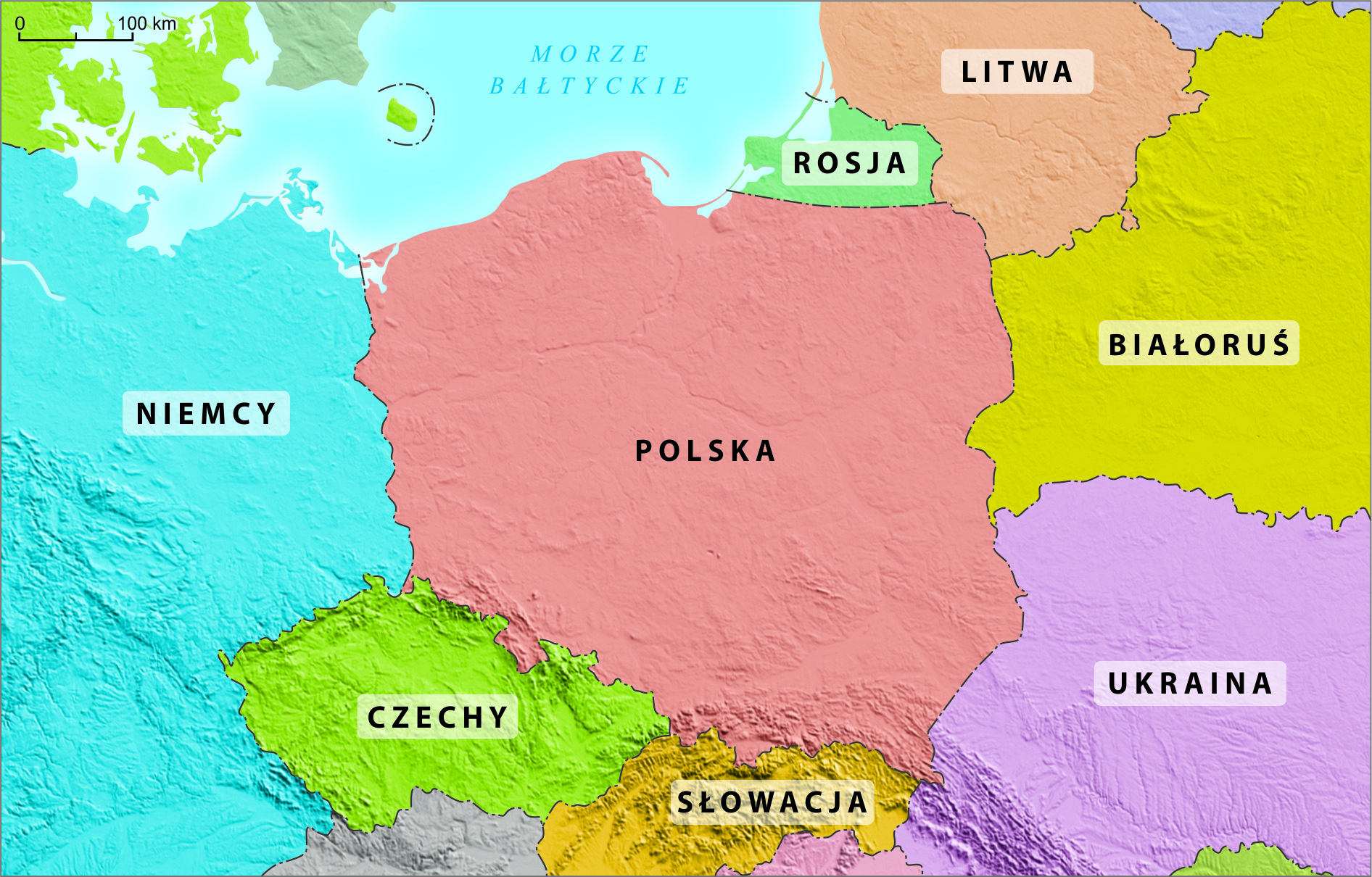 Godło Polski – orzeł biały.
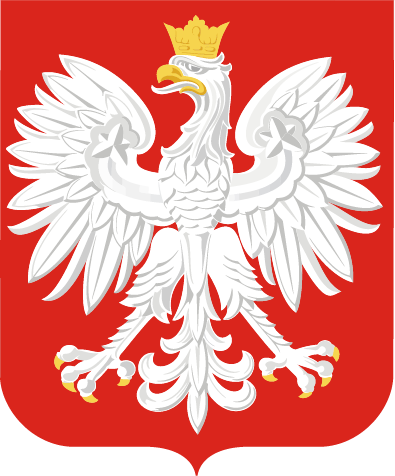 Flaga Polski jest biało-czerwona.
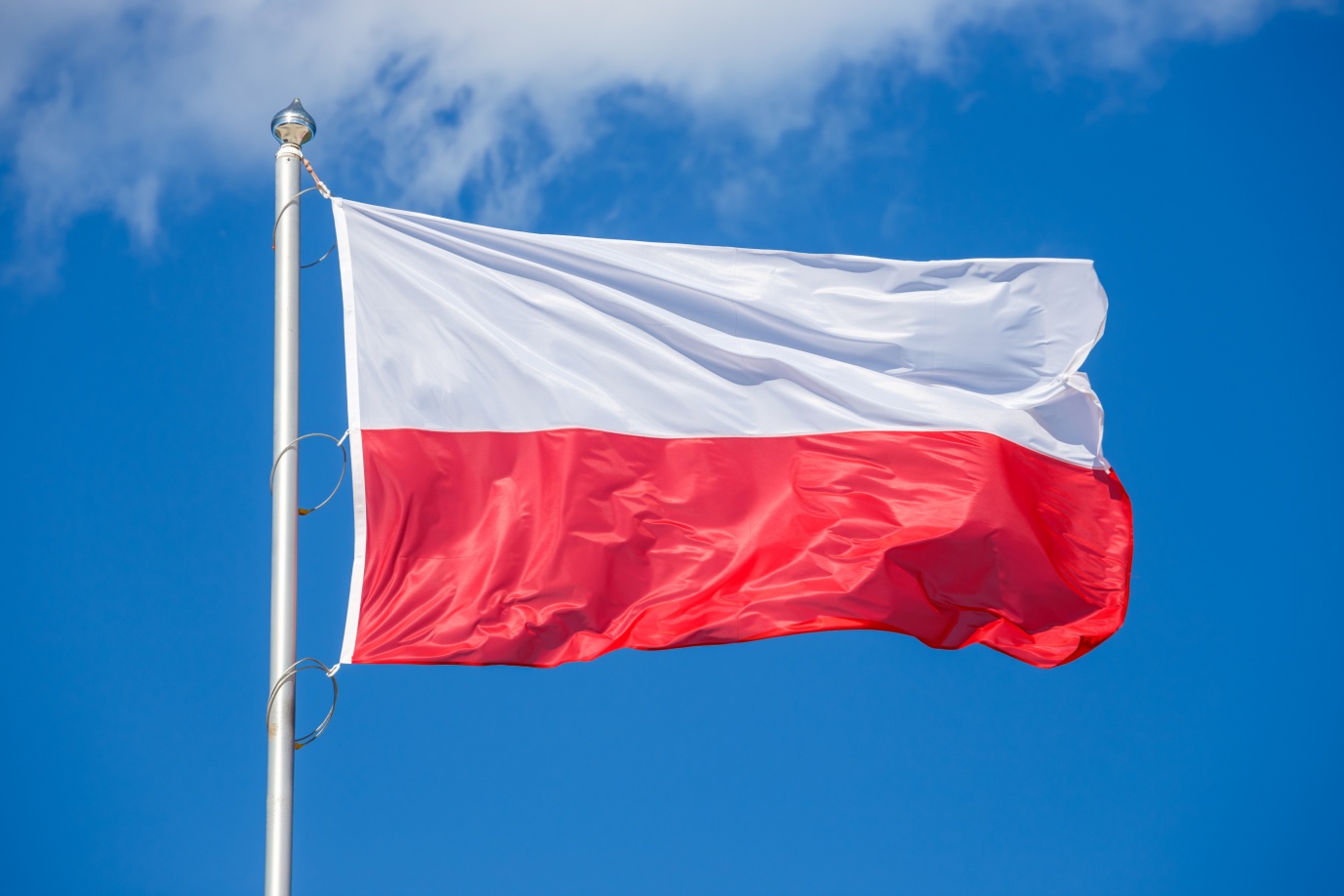 Zamek Królewski w Warszawie.
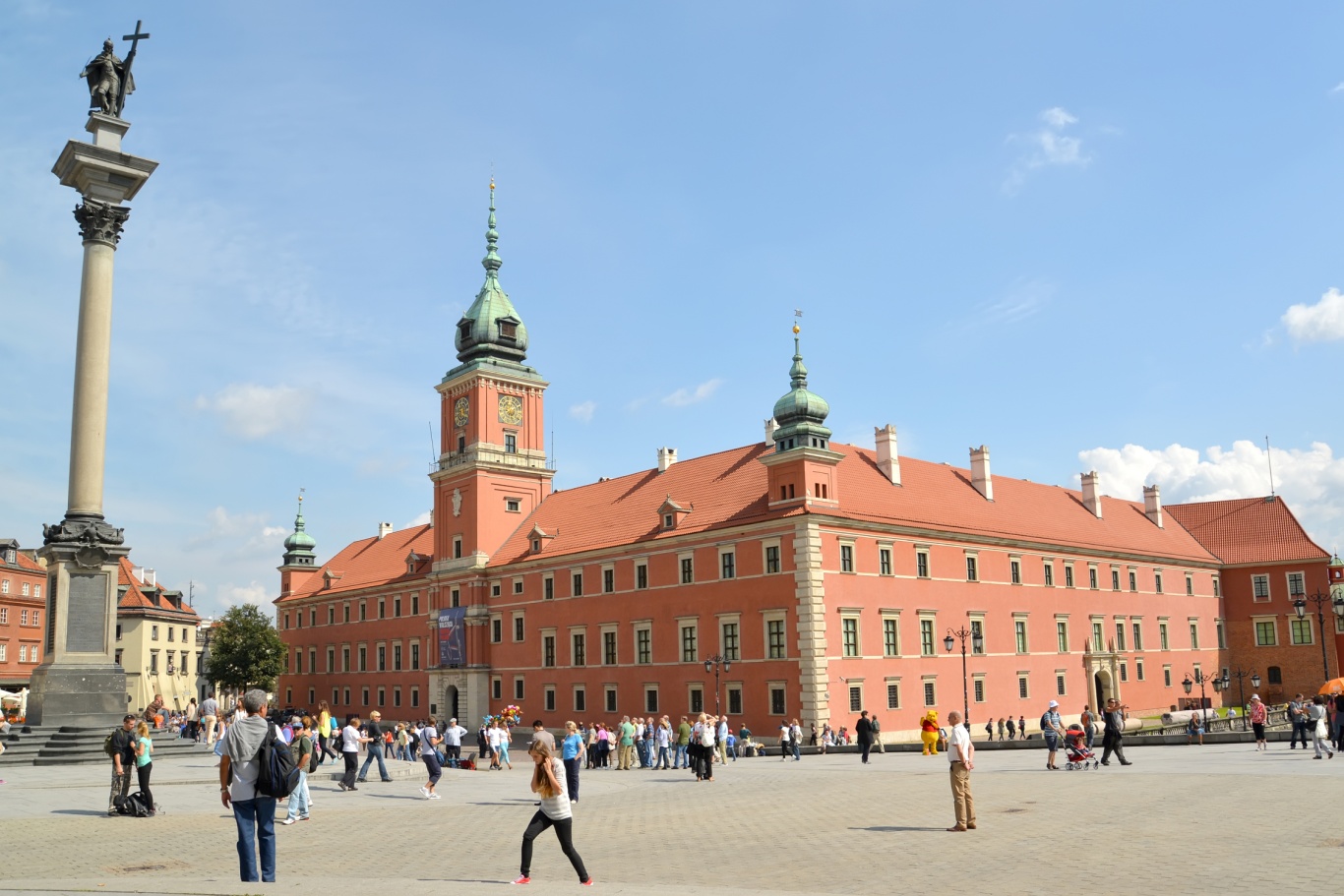 Kościół Mariacki w Krakowie.
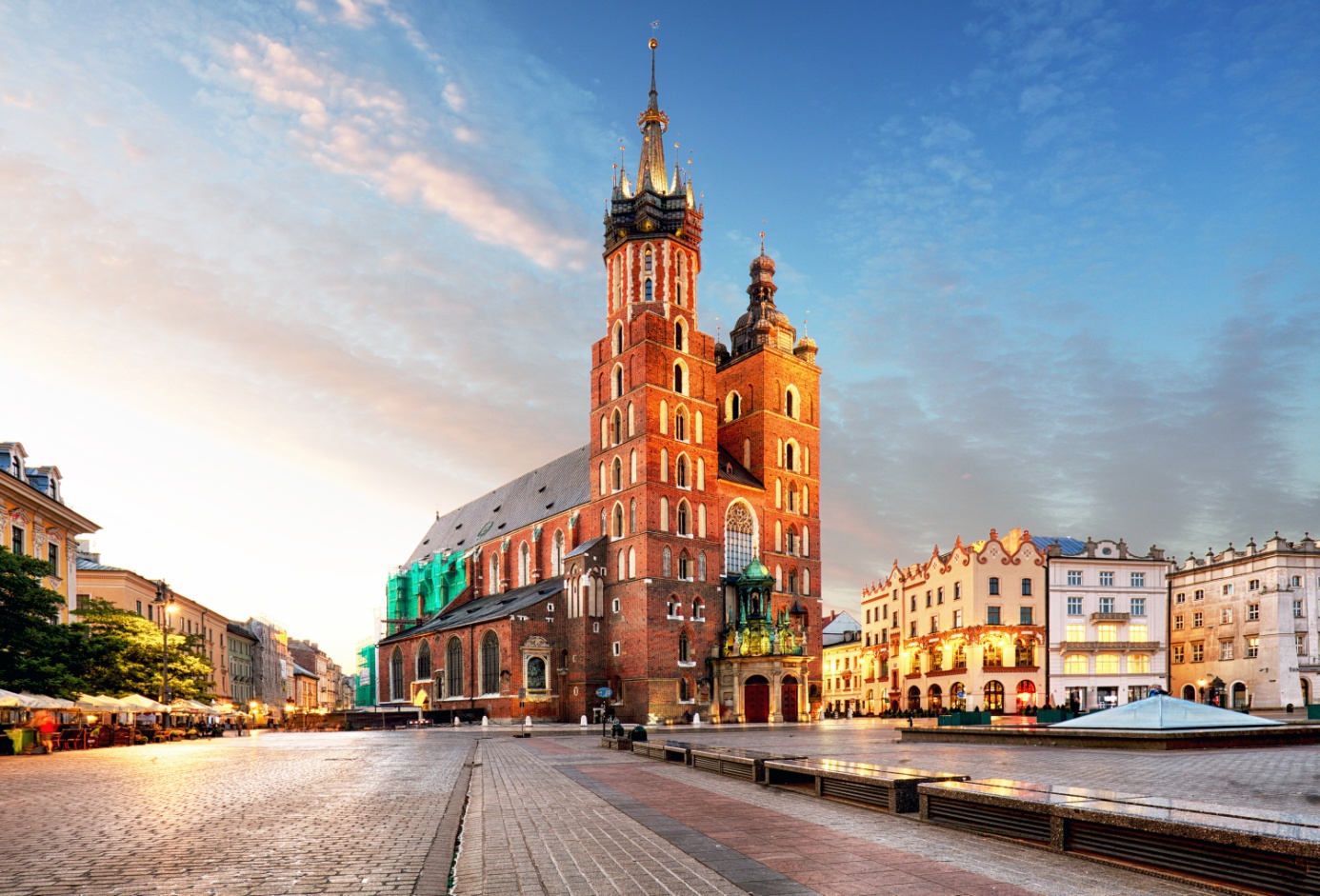